ACTIVIDAD COMPETITIVA
SECTOR FINANCIERO
enero-diciembre
 2024
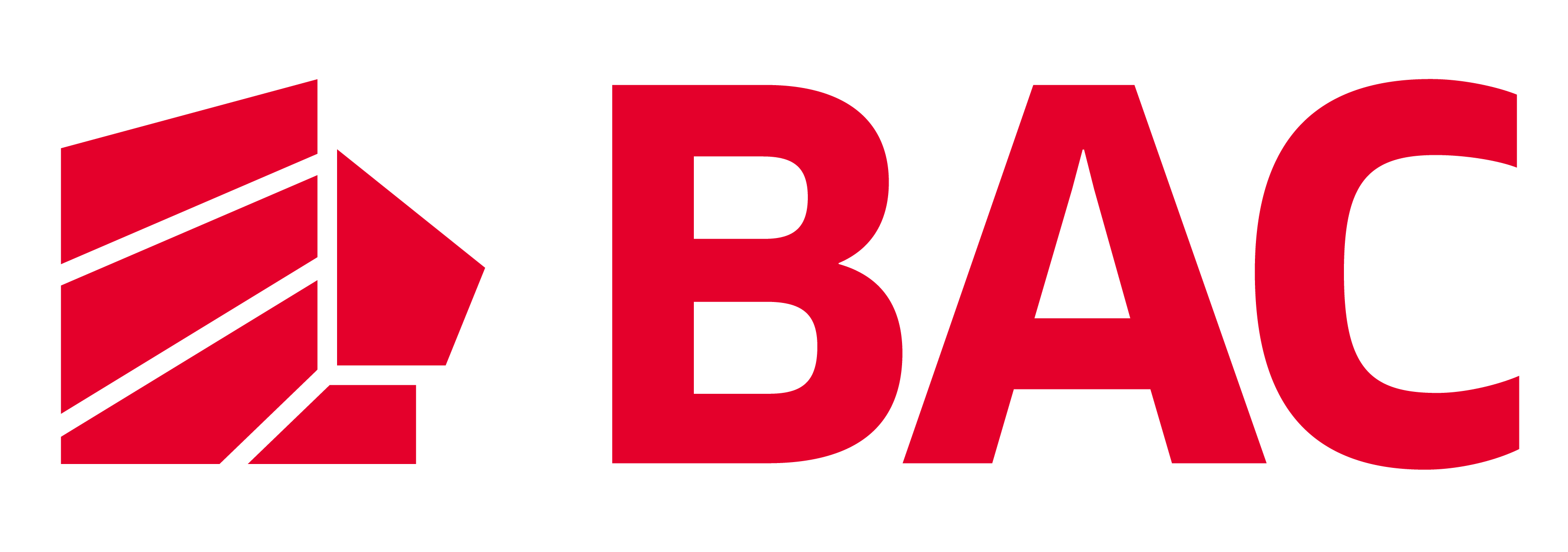 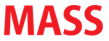 SECTOR FINANCIERO
Inversión total en medios
2024
2022
2023
$ 46.8M
$ 51.8M
$ 51.9M
ene-dic
11%
-10%
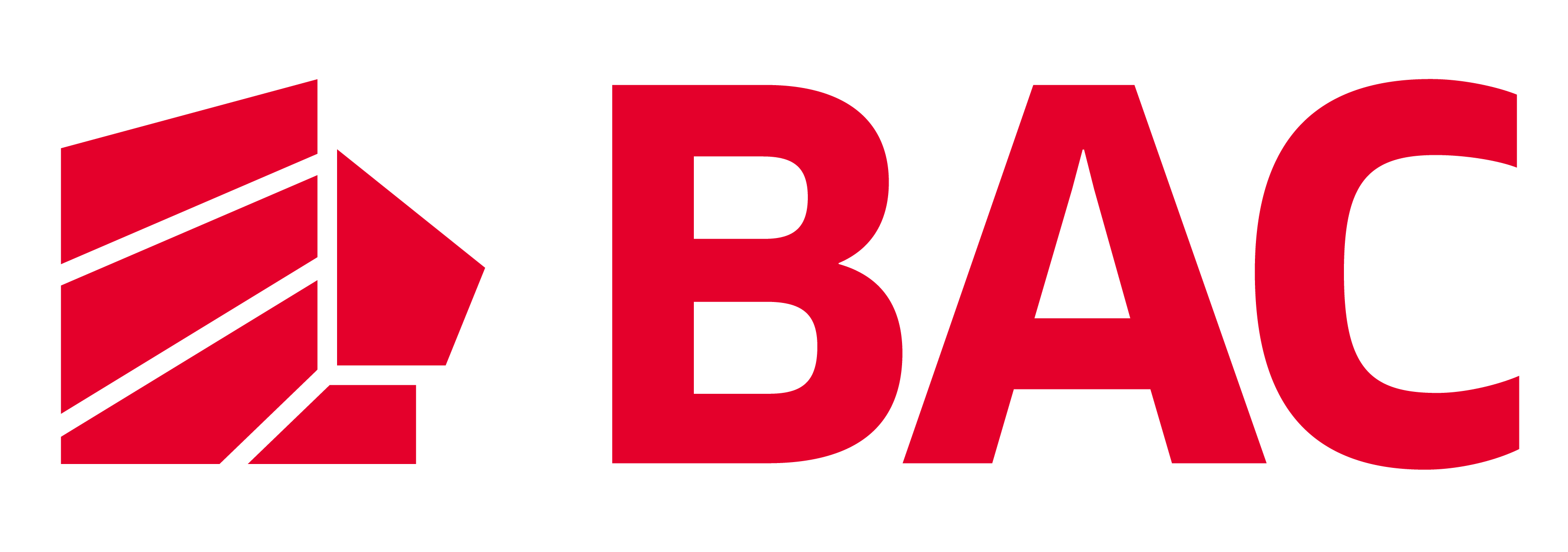 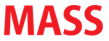 Fuente : Publisearch – diciembre, 2024
SECTOR FINANCIERO
Datos relevantes
La segunda categoría de mayor inversión en el 2024 es Remesas con el 15% de participación  y un crecimiento de un 19% contra lo invertido en el 2023.
Tarjetas de Crédito es la tercera categoría de importancia con una participación del 10%, sin embargo presenta un decrecimiento del 23%
Bancos es la categoría mas fuerte del sector con un crecimiento, en cuanto a actividad publicitaria se refiere, de un 26% y una participación del 61% en la inversión total de la categoría
Al cierre del 2024, el sector financiero ha experimentado un incremento en el ruido publicitario de un 11% en relación a lo realizado durante el mismo periodo del 2023
($46.8M 2023 vrs. $51.9M 2024)
El resto de categorias del sector (pensiones, tarjeta de débito, seguros y pauta de regulatorios, respresentan el 10% de la inversión total del sector
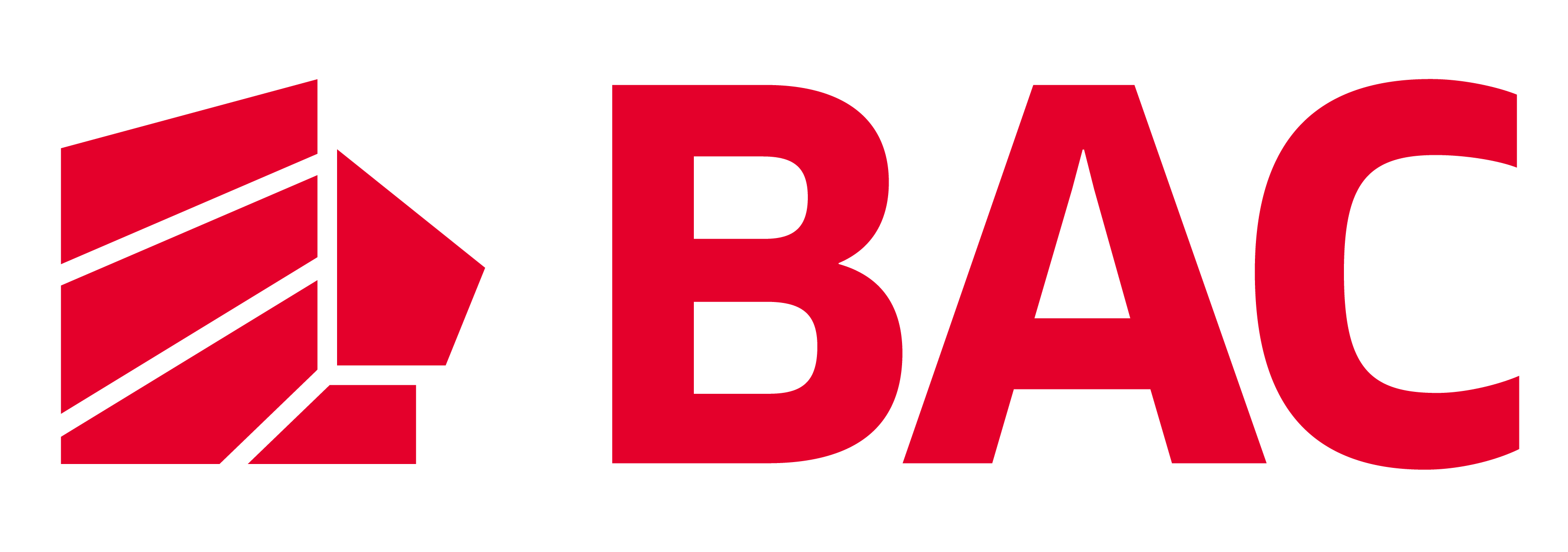 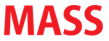 Fuente : Publisearch – diciembre, 2024
SOI PRINCIPALES GRUPOS FINANCIEROS
Inv total sector $51.9M
ACUMULADO ENERO-DICIEMBRE, 2024
La inversión publicitaria de los principales grupos financieros representan el 76% del total del sector, equivalente a $39.5M

FICOHSA mantiene liderazgo en el SOI con el 25% de participación
11%
El 24% restante ($12.4M) corresponde a grupos financieros de menor inversión (Bantrab, Ficensa, Banrural, Promerica, Ficensa, etc). Incluye también otras instituciones no bancarias que corresponden al sector (cooperativas, seguros, remesadoras, etc.)
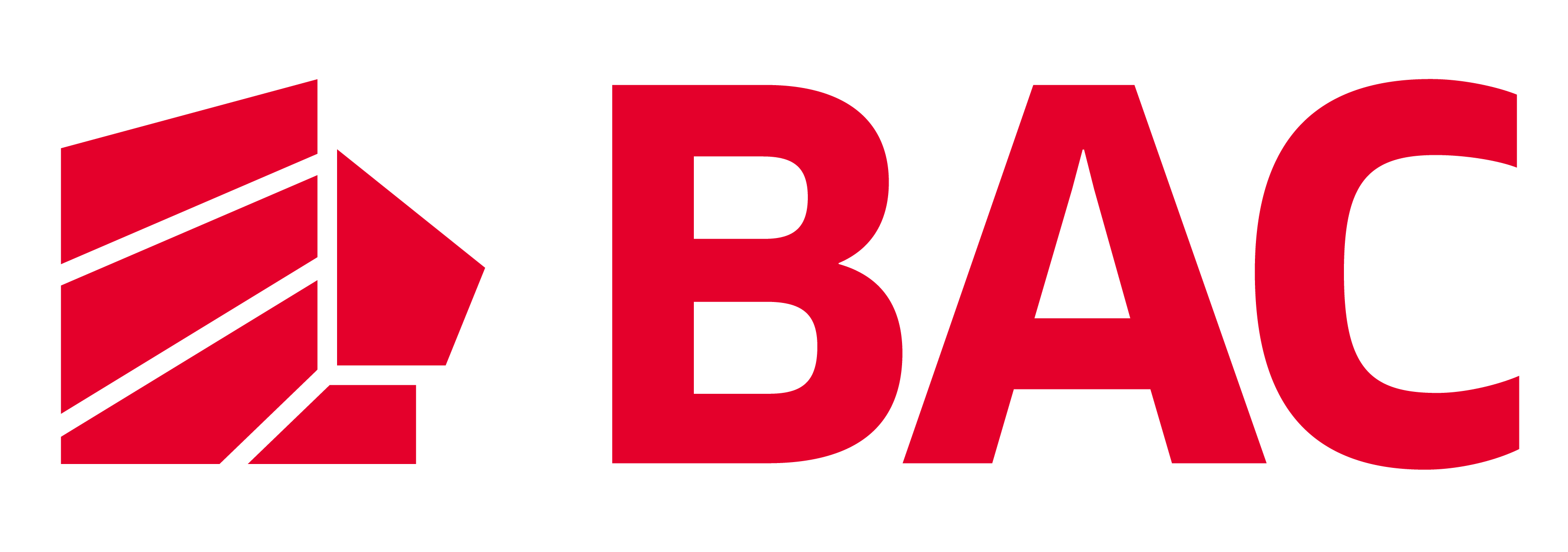 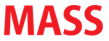 Fuente : Publisearch – diciembre, 2024
PRINCIPALES GRUPOS FINANCIEROS 
POR CATEGORÍA DE PRODUCTOS
$39.5M
Acumulado enero – diciembre, 2024
La categoría de bancos es la que predomina ocupando 75% de la inversión total de las principales instituciones bancarias.
 Segundo lugar tarjeta de crédito (12%) y remesas con el 7%
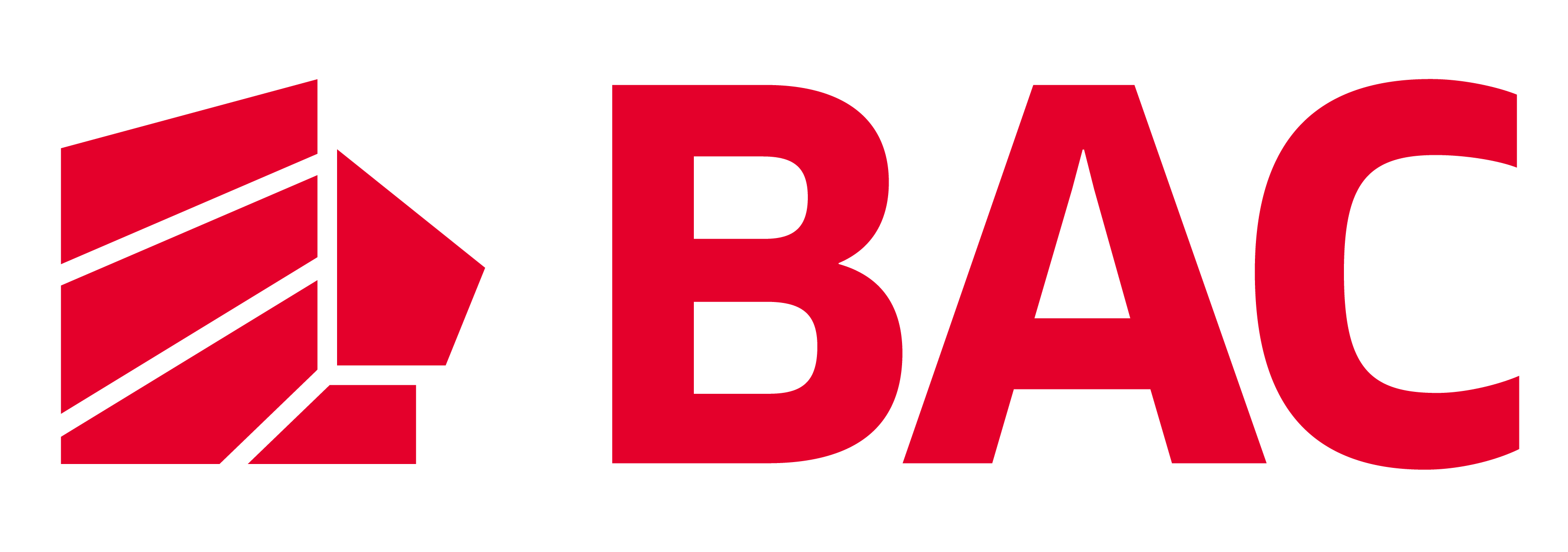 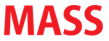 Fuente : Publisearch – septiembre, 2024
Fuente : Publisearch – diciembre, 2024
enero-diciembre 
2024
Inversion Acumulada: Grupo Financiero
$
Inv
Var.
En esta estacionalidad NO se incluye inversión de regulatorios
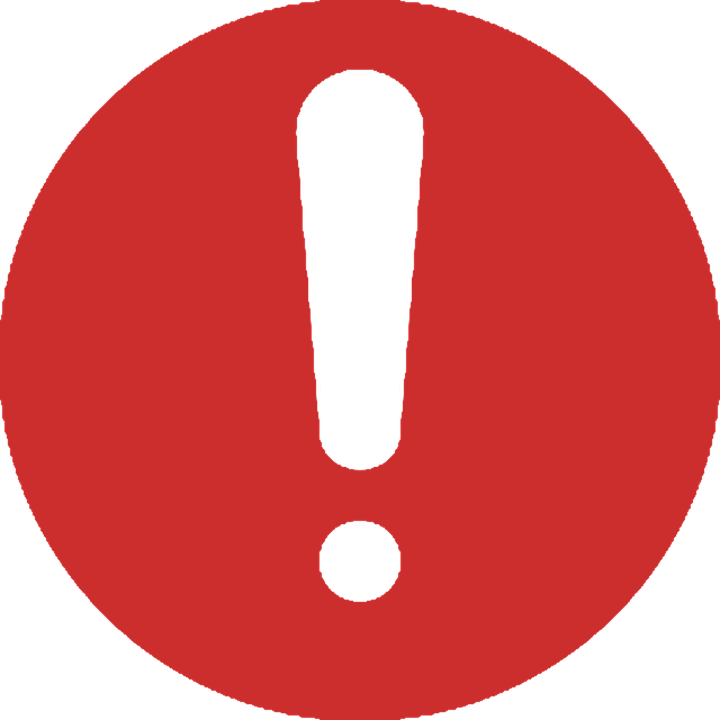 Inv. en dólares
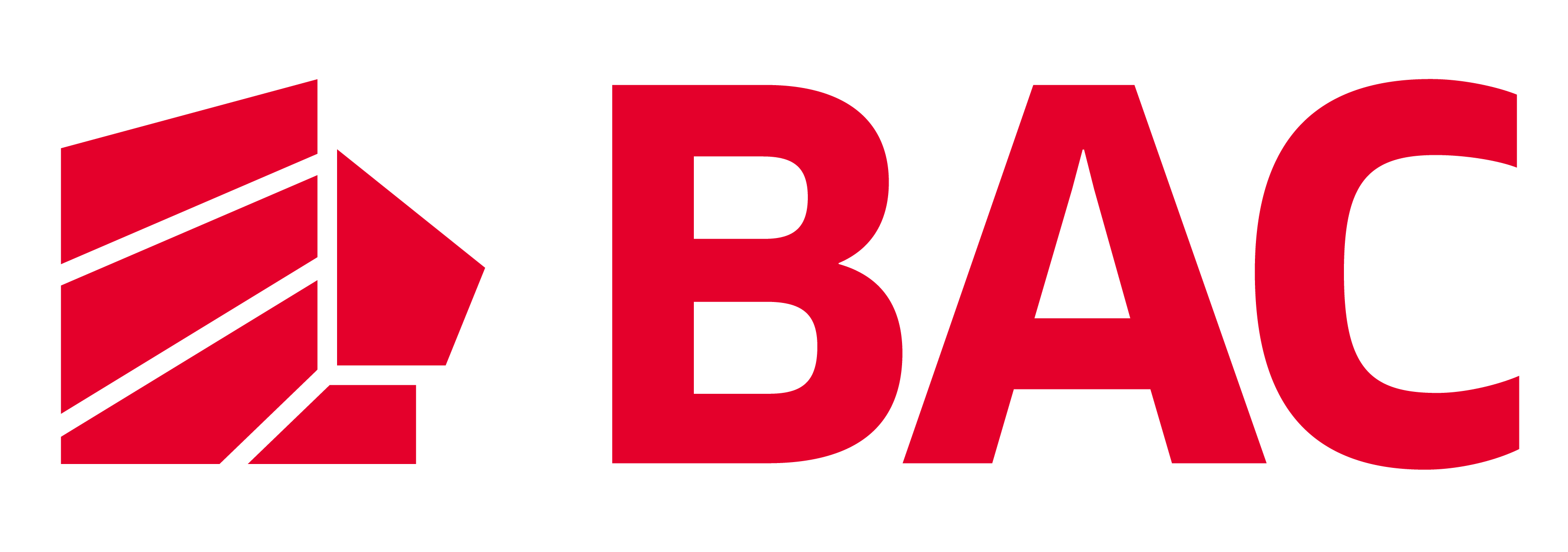 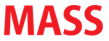 Fuente : Publisearch – diciembre, 2024
Estratégia de Mediosenero-diciembre, 2024
FICOHSA
En el primer semestre, FICOHSA concentra el 69% de su inversión en ofrecer productos bancarios. Su mayor pico lo tiene en marzo, mes en el que lanza su campaña institucional “Cuando llegas lejos, todos llegamos lejos” (30% de la inversión del  se destina a esta campaña) y la extiende hasta el mes de diciembre.
En el mes de septiembre lanza la campaña  Institucional de ahorro “ El Poder de ahorrar” , , misma que extiende hasta diciembre.
Tiene un pico notable en abril, que corresponde al co-patrocinio de Patinando sobre Hielo (organizado por TVC) y Dinosaurios recargables, actividades que le ayudan a construir marca. 55% del ruido generado en este mes corresponde a estos eventos. 
En seguros, campaña institucional “llegar a tu meta es llegar seguro” es lo mas relevante. Y el ultimo trimestre lanza la campaña “asegura tu mundo” para este mismo producto.
En cuanto a la tarjeta de crédito, parte de su ruido está relacionado con el espectáculo "Dinosaurios Recargables”. La campaña mas relevante de este producto se presenta en agosto en donde lanza la campaña Ficohsa Mas con 8% Cash Back
Lanz. Campaña “Llegamos Lejos”
“Patinando dobre hielo” +Dinorarios recargables
Lanz. Campaña “El poder de ahorrar”
Dinosaurios Recargados
Tarjeta Ficohsa Mas te da mucho mas
Asegura tu mundo
TV
Inv. en $
21,148 spots|86,955 trp’s
PR
1,637 publicaciones
(283 regulatorios)
RA
48,999 spots
OOH
654 módulos
Fuente : Publisearch – diciembre, 2024
Estratégia de Mediosenero-diciembre, 2024
ATLANTIDA
Atlántida ocupa la segunda posición en el SOI con el 21% de partipación,también ha bajado su inversión en un 29% en relación a lo realizado de enero.a septiembre del año anterior.
Tiene varias campañas que viene comunicando desde el año pasado entre ellas “Abre tu cuenta de ahorro sin ir al banco”
Tiene su mayor pico en marzo con el lanzamiento de campaña institucional, con tres diferentes mensajes 1)“Con tu solidaridad” 2) “con tu dedicación” y 3) ”determinación”.
En junio lanza su campaña  institucional de ahorro “Dile no a los gastos innecesarios”
En TC, tienen al aire la campaña “saca tu lado FAN UEFA CHAMPIONS LEAGUE”
Remesas sobresale en mayo con campaña del dia de la madre “mamá no te diría lo que quiere de regalo”
En el Q3, continua con su campaña Dile No a los gastos innecesarios, y lanza la cuenta de Ahorro Kids, ambas campañas refresentan el 85% de la inversion total de este último trimestre. Finaliza con campana de ahorro “olvidar a Santa”, relacionado a la apertura de cuenta con remesas”
Olvidar a Santa (deposito de remesas en cuanta de ahorro)
Inst. “Solidaridad  +Dedicación d
Inst. “Soidaridad, + decicación
Dile no a los gastos innecesarios
Cuenta de Ahorro Kids
Nueva temporada digial donde estes (HCH)
Abre su cuenta de ahorro sin ir al banco”
Mamá no te diría lo que quiere
Los No.1 asegurando lo que mas te importa
Saca tu lado FAN “UEFA CHAMPIONS LEAGUE
Inv. en $
TV
27,553 spots|92,868 trp’s
PR
1,690 publicaciones
(475 regulatorios)
RA
31,568 spots
OOH
621 modulos
Fuente : Publisearch – diciembre, 2024
Estratégia de Mediosenero-diciembre, 2024
BANPAIS
Durante el semestre en análisis  Banpaís, enfoca su comunicación a ofrecer préstamos para vivienda, destinando el 33% de su presupuesto a este producto.
En el mes de abril lanza su campaña de ahorro “Date cuenta”  (apertura de cuenta), campana que exitende hasta el mes de junio.
En cuanto a la tarjeta de crédito, igual que el año anterior, mantiene su campaña “dividelo todo en cuotas” con diversos mensajes que van de acuerdo a temporada (regreso a clases, y verano)
En el Q3, no se hacen nuevos lanzamientos, continua con sus campañas “Date cuenta” y ”Dividelo todo en cuotas”, con una menor intensidad
La llave de tu lugar feliz”
Date cuenta “apertura de cuenta y TD””
Capsula TVC “Buscando terreno”
Tarj Crédito – dividelo todo ”
TV
Inv en $
8,553 spots|47,153 trp’s
PR
602 publicaciones
(522 regulatorios)
RA
36,675 spots
OOH
411 modulos
Fuente : Publisearch – diciembre, 2024
Estratégia de Mediosenero-diciembre, 2024
OCCIDENTE
Occidente refleja un 26% de incremento en relación a lo realizado en el 2023.
Durante este primer trimestre tiene vigente 2 campañas institucionales:
1) “Seguimos avanzando al mismo nivel”, campaña lanzada en el 2023 y que extiende hasta este primer Q y campaña de 2)
aniversario 73 años,
lanzada en el mes
de febrero y que se
extiende hasta mayo.
En mayo sobresale la campaña de remesas “nuestra esencia es conectarte con tus familiares” 
“Pedido numero 7” es la campaña promocional de cuenta de ahorro que lanza Banco de Occidente en el Q3 (a partir de Julio), conmemorando su 73 aniversario .
En el último trimestre da continuidad a la promo de ahorro con un nuevo mensaje “El 7 de la suerte te sigue hasta diciembre”.
El 7 de la suerte te sigue hasta diciembre  promoción ahorro)
Promoción”Pedido No.7”
Institucional “Seguimos avanzando al mismo nivel”
73 años
Remesas “nuestra esencia es conectarte”
TV
Inv. en $
12,669 spots|50,791 trp’s
PR
469 publicaciones
(362 regulatorios)
RA
23,013 spots
OOH
81 modulos
Fuente : Publisearch – diciembre, 2024
Estratégia de Mediosenero-diciembre, 2024
BC
BAC  mantiene sus niveles de inversión muy similares de un año a otro con un crecimiento en su ruido publicitario de un 9 y un 12%.
En este primer semestre, son varias las campañas que se comunican :
En la categoría de bancos, BAC comunica su campaña de Auto de FDA que es una extención del 2023. También su campaña de Casa BAC inicio de año. En marzo inicia su promo de ahorro “Pasaporte” extendida hasta mayo, lanzando en este mismo mes la campaña institucional “Vale la pena ahorrar”
En remesas mantiene activa su campaña institucional durante el primer trimestre, teniendo el mayor pico en mayo y junio  con “promo dia de la madre” En tarjetas, finaliza en enero, la campaña de promo FDA.
BAC es la institución bancaria, con mayor número de campañas lanzadas en el Q3, entre ellas, Cuenta de Ahorro Elite, promo Ahorro Acelera, Instituiconal Nosotros, Mi Remesa Duplica y en tarjeta de crédito “Fulea”.
Para el último trimestre mantiene las campañas del Q3 y en la segunda quincena de diciembre lanza dos campañas simultáneamente “La magia de ahorrar” y ”mi remesa duplica”.
AhorroFDA
Ahorro
Pasaporte
Inst Ahorro “Vale la pena ahorrar”
“Ahorro Acelera” |
”Cuenta Elite” |
La Magia de ahorrar
Casa BAC
Inst. Nosotros”
Remesas dia Madre
TC Fulea
AutoBAC
Mi Remesa Duplica
Mi remesa BAC
Remesas Instit
Tarj Cre y Deb FDA
TV
Inv en $
17,355 spots|58,393 trp’s
PR
828 publicaciones
(639 regulatorios)
RA
14,679 spots
OOH
50 módulos
Fuente : Publisearch – diciembre, 2024
Estratégia de Mediosenero-diciembre, 2024
DAVIVIENDA
DaVivienda mantiene su actividad publicitaria con presupuestos conservadores y en este primer semestre enfoca su actividad en campaña de préstamos para Vivienda y Auto, denominada “frases celebres”.
En junio lanza su campaña institucional del banco “lugar equivocado” con diferentes mensajes de 15”.
En lo que respecta a tarjeta de crédito tiene activa la campaña Mastercard DaVivienda, con promo UEFA  y en junio promo “vive la final de la Copa América.
Remesas se active en abril-mayo con promo del dia de la madre “doble remesas para mama”
Davivienda no tiene lanzamiento de nuevas campañas su actividad pubicitaria va en bajada
En el ultimo trimestre, el mayor apoyo se destina a la campana “Su ACH es gratis” y a la campana de remesas institucional “Abuelita indiscreta”
”Frases celebres” prestamos vivienda y auto
Su ACH es grátis
Inst. Banco “ Lugar equivocado”
“Abuelita indiscreta
Viva la final Copa América
“Doble remesas para mamá”
Mastercard DaVivienda promo UEFA
TV
Inv. en $
6215 spots|29,163 trp’s
PR
753 publicaciones
(450 regulatorios)
RA
34,441 spots
OOH
72 modulos
Fuente : Publisearch – diciembre, 2024
Estratégia de Mediosenero-diciembre, 2024
AZTECA
Azteca ha reducido significativamente su ruido publicitario, primero en un 62% de 2022 a 2023 y luego en un 37% de 2023 a 2024. A pesar de esta disminución en la inversión publicitaria, actualmente tiene varias campañas activas.
Concentra sus esfuerzos en campaña de cuenta de ahorro 1) "Bóveda millonaria”, misma que comenzó en septiembre del 2023 y se extendió hasta enero’24. 2) Institucional de ahorro “Haz crecer tu dinero” simultáneo con cuenta Guardadito”.
También tiene al aire campaña de institucional del banco “somos tu banco”
En remesas al igual que el resto de sus competidores, tiene al aire campaña del dia de la madre “el amor a mamá no tiene fronteras”
“Ahorrando siempre ganas” se lanza en julio y se mantiene durante el Q3.
Y en remesas lanza su campaña “Tu remesa llega de forma rápida y segura”
En el Q4, no hay nada relevante, continua con su campaña de ahorro “siempre ganas”.
En remesas, con la campaña “todas las remesas traen premios”
Regalos inolvidables para mamá”
“Promo bóvega millonaria”
Inst ahorro  “Haz creer tu dinero” / Tu dinero siempre a la mano (Cta. Guardadito
Ahorrando siempre ganas.
Institucional “somos tu banco”
Remesas : El amor a mamá no tiene fronteras
Tu remesa llega de forma rápida y segura”
“Esta navidad todas las remesas traen premios”
TV
Inv. en $
7,168 spots|31,536 trp’s
PR
132 publicaciones
(112 regulatorios)
RA
3,722 spots
OOH
41 modulos
Fuente : Publisearch – diciembre, 2024
enero-diciembre, 
2024
Inversion Acumulada: Grupo Financiero
Media mix
TV sigue siendo el medio principal utilizado por la mayoria de anunciantes del  sector, representando el 71% de la mezcla. Le sigue en importancia la radio, con un 13%, seguido de prensa con un 10% y por último exteriores con un 6%
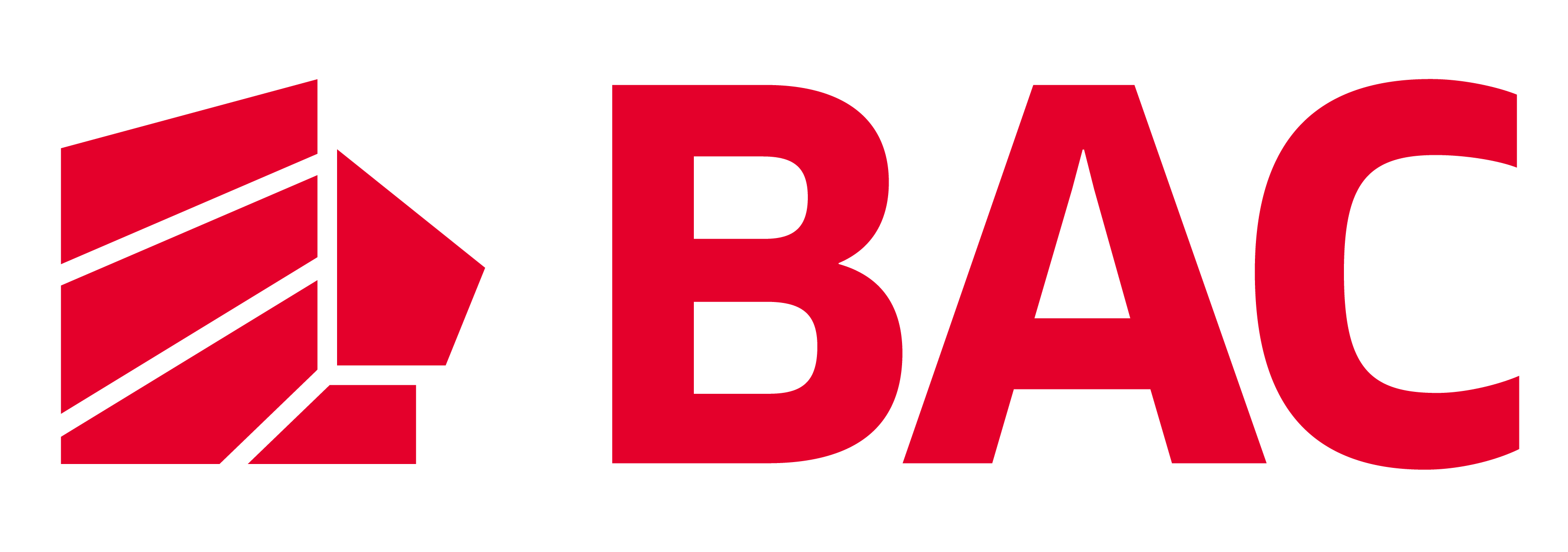 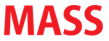 Fuente : Publisearch – diciembre, 2024
ESTRATEGIA DE MEDIOS: SECTOR FINANCIERO
Azteca, BAC y DaVivienda, siguien ocupando las primeras posiciones en el COE. Esto se debe a su mezcla de canales / espacios que se utiizan para canalizar su pauta.
COE – TV Abierta  Acumulado ene-dic
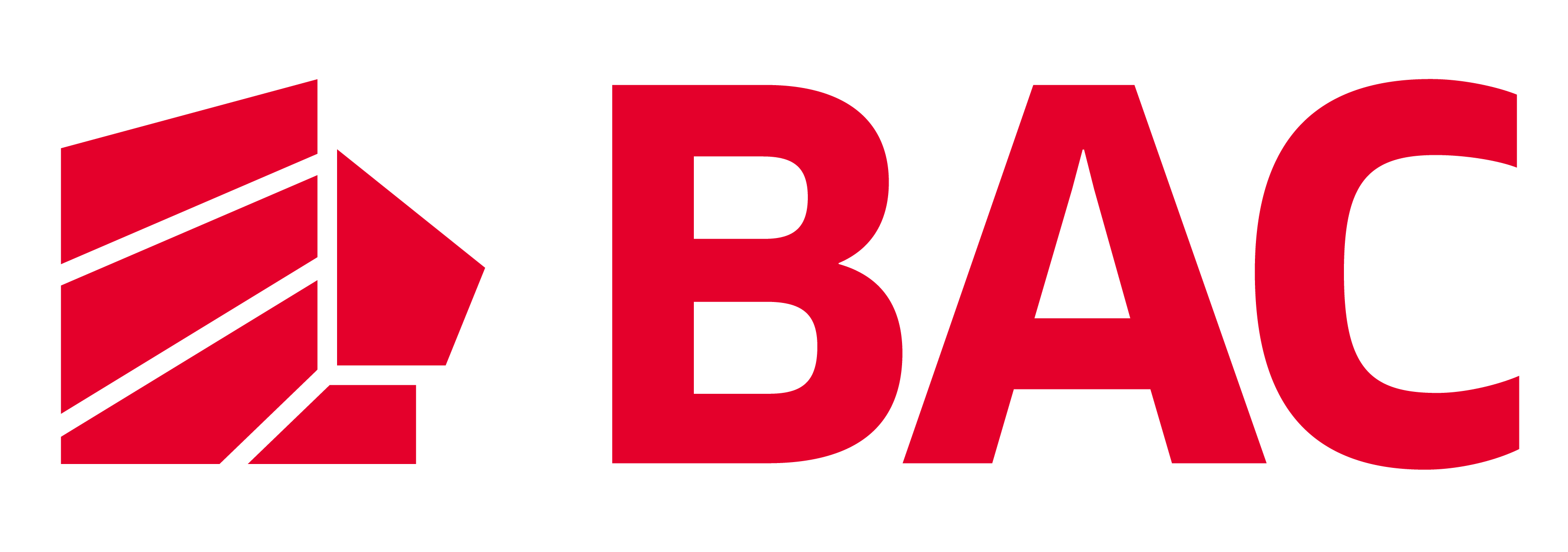 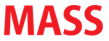 Fuente : Publisearch – diciembre, 2024
ACTIVIDAD COMPETITIVA
PRODUCTOS "Fintech"
enero- diciembre
 2024
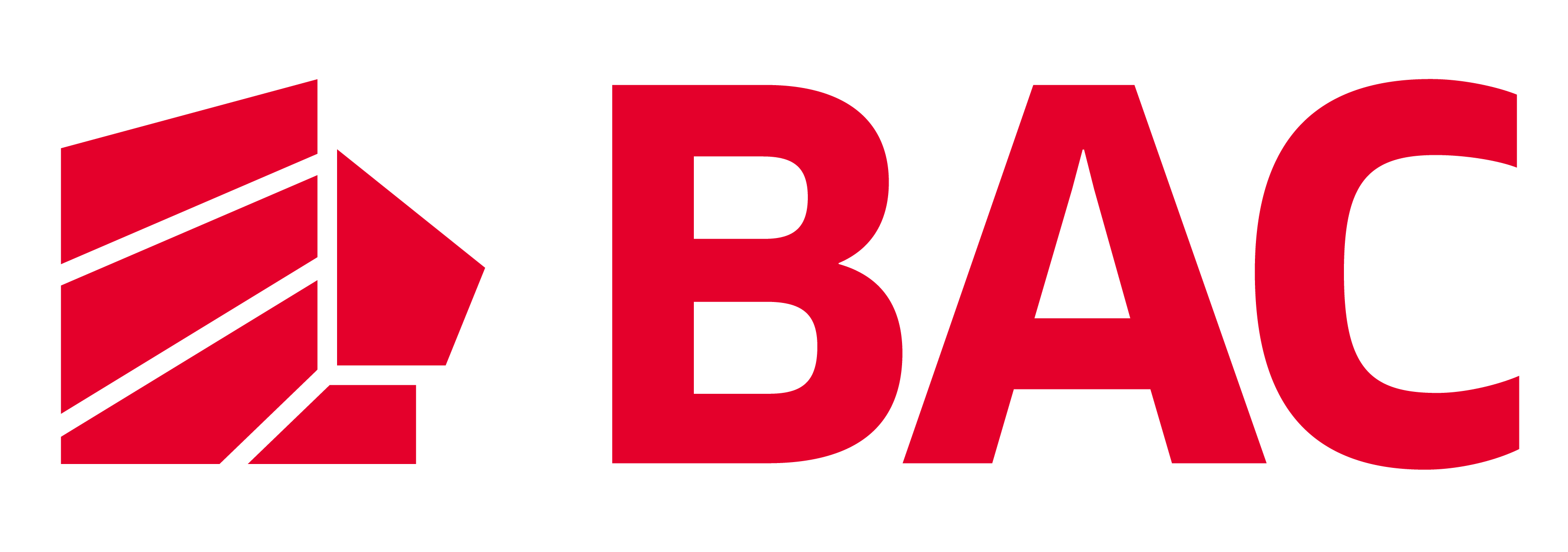 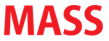 ESTRATEGIA DE MEDIOS: PRODUCTOS FINTECH
2022
2023
2024
$966K
$3.2M
$940K
En 2024, se observa un crecimiento del 232% en esta categoría en comparación con el año anterior. Este aumento se atribuye al lanzamiento de USPAY en marzo, que se mantuvo vigente hasta agosto, así como a la fuerte presencia de Dilo durante tres oleadas clave: enero-febrero, agosto-septiembre y octubre-noviembre."
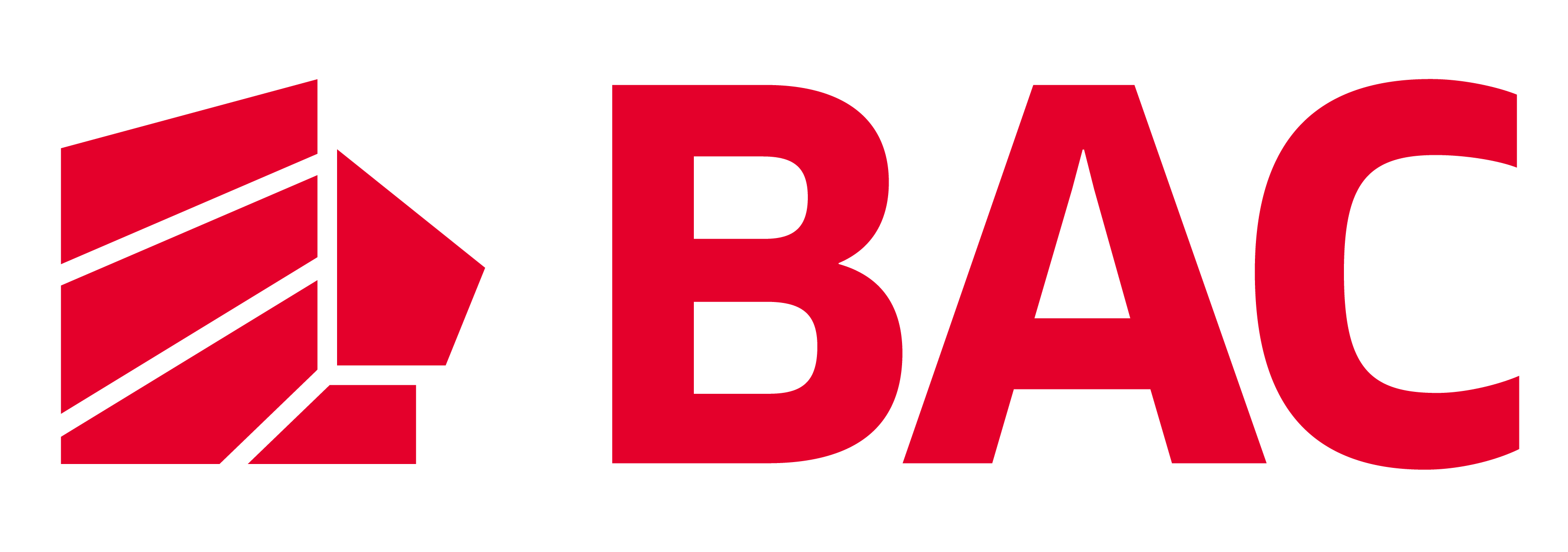 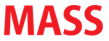 Fuente : Publisearch – diciembre, 2024
SOI: PRODUCTOS FINTECH
Iversión total $3.2M
Durante el 2024 Esta categoría ha experimentado un crecimiento de más del 222% vrs. El 2023. 
USPAY, es un nuevo competidor que ingresó al mercado en marzo y se mantuvo hasta agosto capturando el 57% del SOI.
Dilo es el segundo competidor con un importante 33% de partipación.
Tengo se mantienen activo con el 8%, y Kash, muestra actividad en el último trimestre del año logrando un 2% del SOI
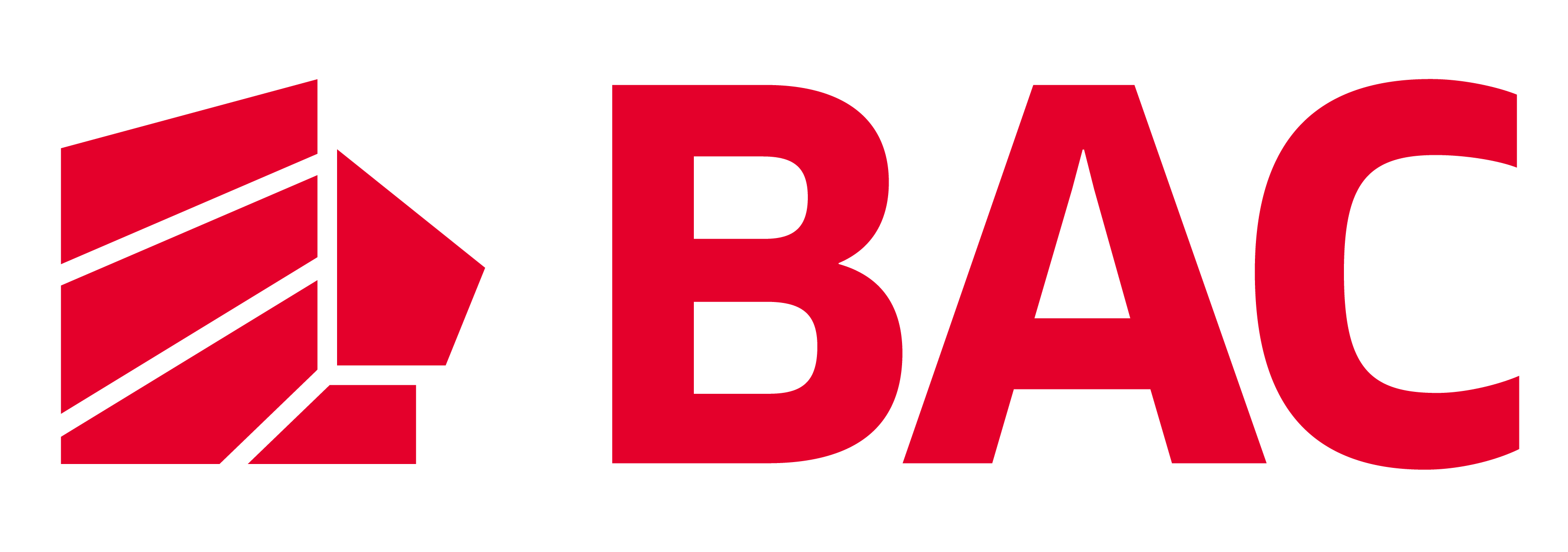 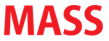 Fuente : Publisearch – diciembre, 2024
Estratégia de Mediosenero-diciembre, 2024
USPAY
“Los negocios exitosos facturan”
Inv. en $
TV
USPAY, es un nuevo aplicación que ofrece los siguientes servicios :
Pagos : Genera un enlace de pago personalizado con un monto definido, para un cliente específico.
Productos : Genera distintos links para vender productos. Agrega descripciones y múltiples fotografías
Masivo : Genera un enlace con un monto definido para que las personas puedan pagar por boletos o entradas a un evento.
Abierto : Genera un enlace sin monto específico para muchas personas. Como para aportaciones o campañas de donación
Botón web : Personaliza un botón que permite a los clientes pagar en tu propio sitio.
12,177 spots|17,934trp’s
Desde su lanzamiento ha utilizado a la televisión  como unico medio de comunicación para canalizar sus mensajes, concentrándo en Canal 10 con una distribución  en todos los espacios del canal.
Muestra de spot
https://s3.us-east-2.wasabisys.com/sarv-multimedia/job-video/504/50406124073220000-3522-3540.mp4
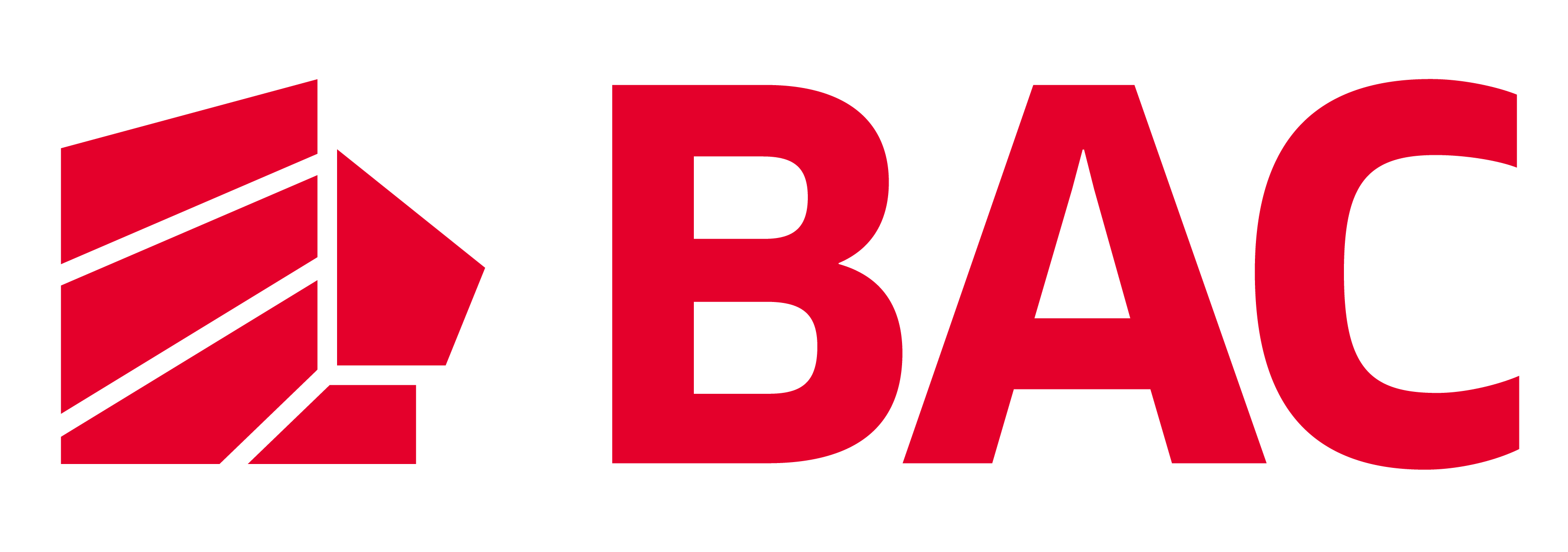 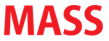 Fuente : Publisearch –  Marzo, 2024
Fuente : Publisearch – diciembre, 2024
Estratégia de Mediosenero-diciembre, 2024
DILO
Club de deportes TVC y DILO premiaron a sus suscriptores
“ya actualizaste tu billetera”
“Olimpia Pass”
“Buscamos expertos”
Inv. en $
DILO refleja un alto incremento en el ruido publicitario versus el primer trimestre del 2023.
Este ruido se debe a un patrocinio en conjunto con TVC, en donde se premian a los suscriptores de Dilo usando para dicha campaña la Plataforma de Deportes TVC (sorteo de 10 ganadores a presenciar la semifinal y final de Liga Nacional en posición VIP).
En otros canales (C10 y HCH) la comunicación va dirigida a impulsar la campaña  “buscamos expertos”
En el segundo semestre da apoyo a su campaña “ya actualizaste tu billetera”, misma que divulga exclusivamente en los canals de TVC
TV
1,826 spots|9,579trp’s
RA
91 spots
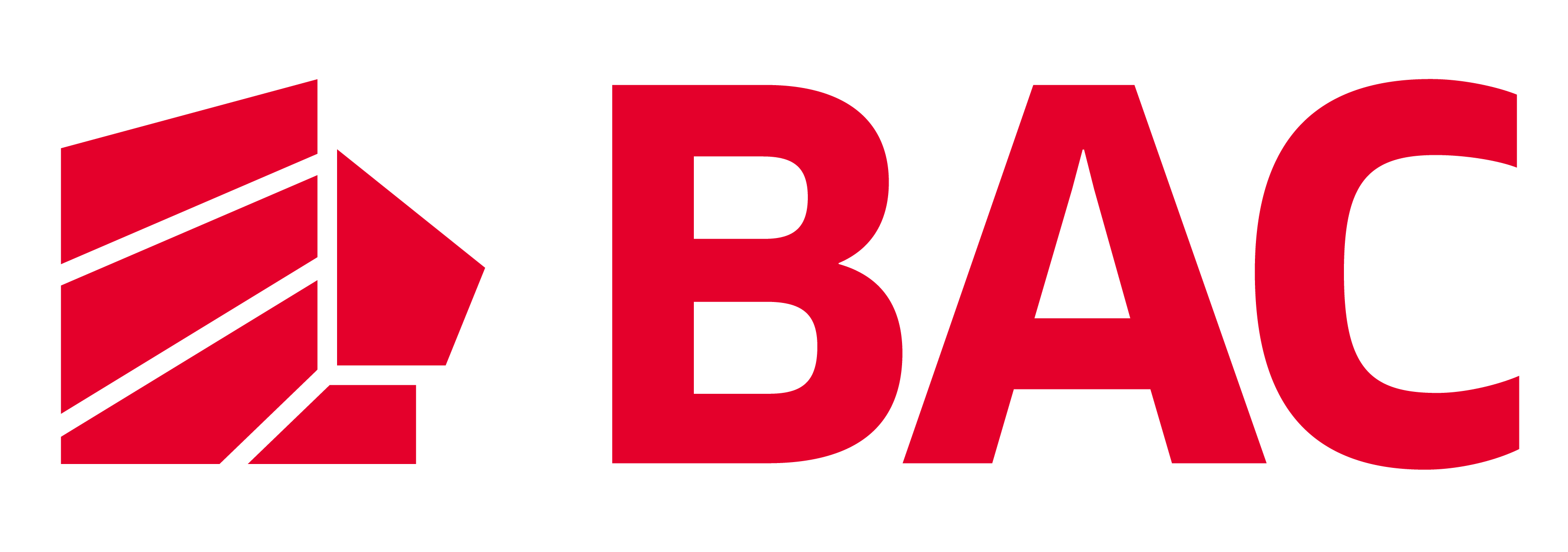 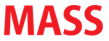 Fuente : Publisearch – diciembre, 2024
Estratégia de Mediosenero-diciembre, 2024
TENGO
“Es como el efectivo pero mejor”
“Es momento de despegar tus remesas”
Tarj Debito  recargable Tengo
Inv. en $
TENGO ha ido incremento gradualmente la inversión publicitaria. 
Durante el período en análisis, tiene activa dos campañas : “Tarjeta de débito recargable Tengo” y en marzo, lanza la campaña  “Como el efectivo pero mejor” en dos versiones “Asdrubal” y “Abel”, mismas que se rotán y se extiende hasta el mes de septiembre.
En el ultimo trimestre, da apoyo exclusivamente a la campana “es momento de despegar tus remesas”
El 72% se concentra en HCH, y el 28% restante  en X-O Da Dinero de TVC, principalmente con pauta en cintillos y menciones dentro de este espacio.
TV
1,105 spots|7,651 trp’s
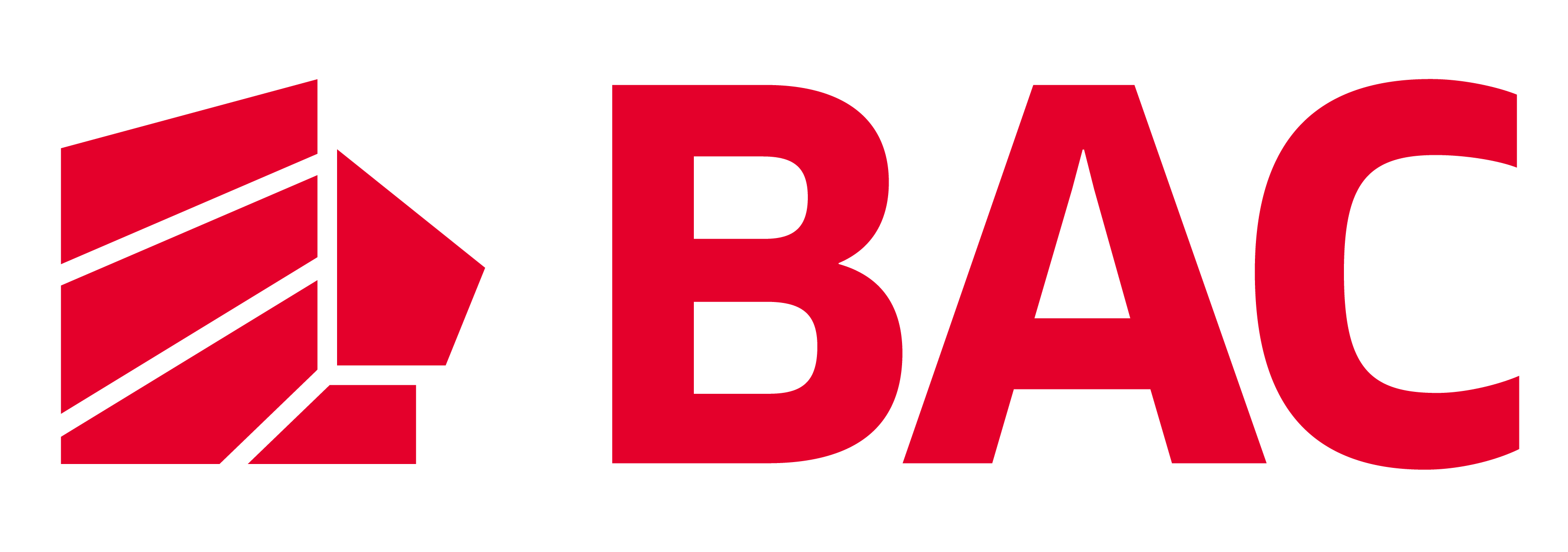 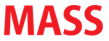 Fuente : Publisearch – diciembre, 2024
Estratégia de Mediosenero-diciembre, 2024
KASH
“Polache “mandale kash”
Inv. en $
KASH tiene actividad unicamente en el ultimo trimestre del año con su campana “mandale Kash”, colocado en radio y TV.
TV
60 spots|300 trp’s
RAD
1,725 spots
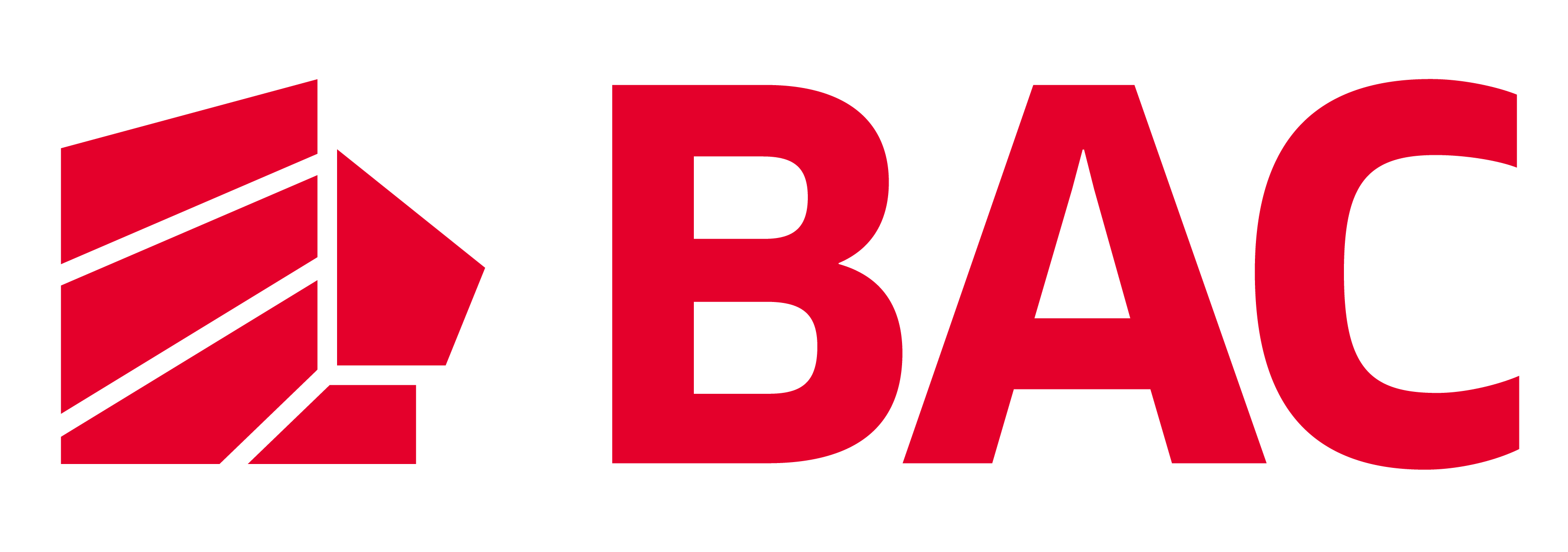 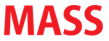 Fuente : Publisearch – diciembre, 2024
ESTRATEGIA DE MEDIOS: SECTOR FINANCIERO
USPay tiene el mayor porcentaje de inversión y TRP, pero su nivel de eficiencia (COE) es bajo debido a su concentración en un canal de baja audiencia (C10). En cambio, el anunciante con el mejor COE es Kash, que, aunque ocupa el último lugar en términos de SOI y SOV, ha logrado una compra eficiente al centrarse en un canal de alto rating. La estrategia de Tengo incluye una combinación de canales de alto alcance como TVC y HCH, por lo que ha demostrado ser efectiva, lo que le permite obtener un COE elevado.
COE – TV Abierta  Acumulado ene-dic
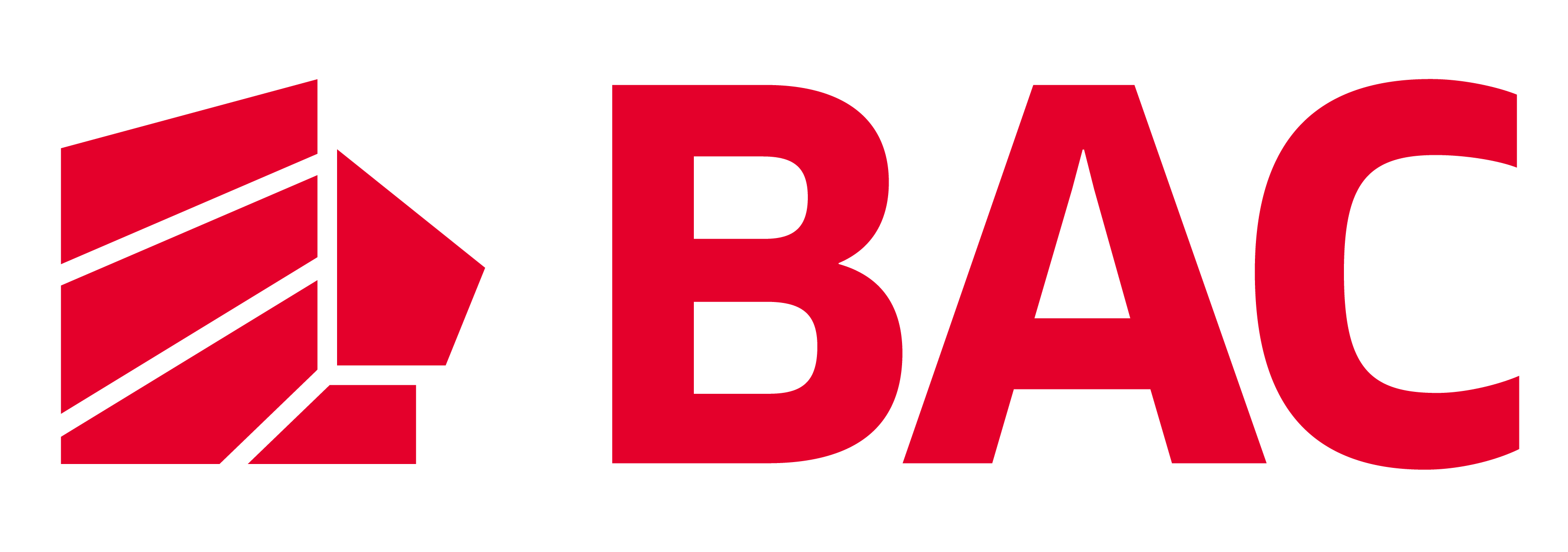 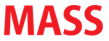 Fuente : Publisearch – diciembre, 2024
TENGO
Presentado porDepartamento de Medios
MASS PUBLICIDAD 
enero 23, 2024
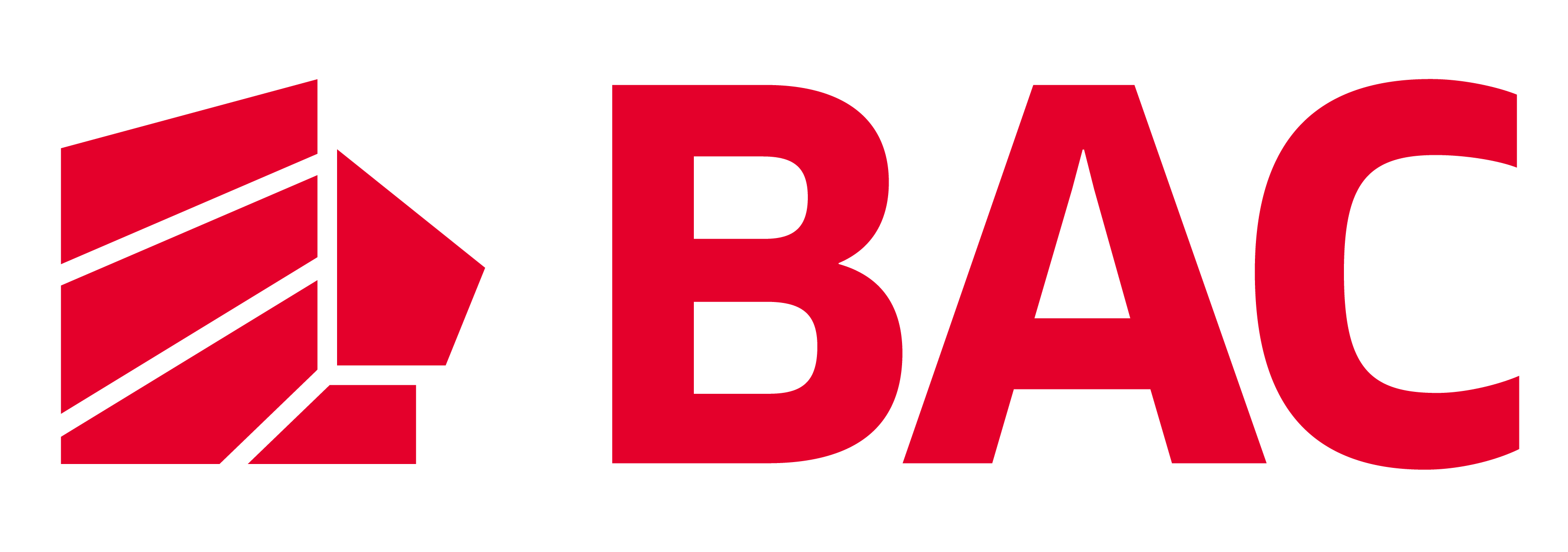 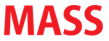 Fuente : Publisearch –  Marzo, 2024